Создание комфортных условий и коммуникации внутри школы. 
Наставничество в онлайн-путешествиях
Виктория Грибинчик
Мария Попова
Оксана Александровна Ефимова,
СОШ 18 г. Братск
Наставник - активный обучающийся основного и среднего общего образования, обладающий лидерскими и организаторскими качествами, нетривиальностью мышления, демонстрирующий высокие образовательные результаты.
Наставляемый – активный обучающийся с особыми образовательными потребностями 
в онлайн-путешествиях
Онлайн-путешествия - это комплекс событий, способствующий формированию у учащихся (как наставников, так и наставляемых) мягких навыков: критического мышления, взаимодействия с другими, взаимодействия с собой. С точки зрения социализации форма онлайн-путешествий для многих участников стала ступенькой к  формированию эмоционального интеллекта, собственного мнения в принятии решений
Виктория Грибинчик
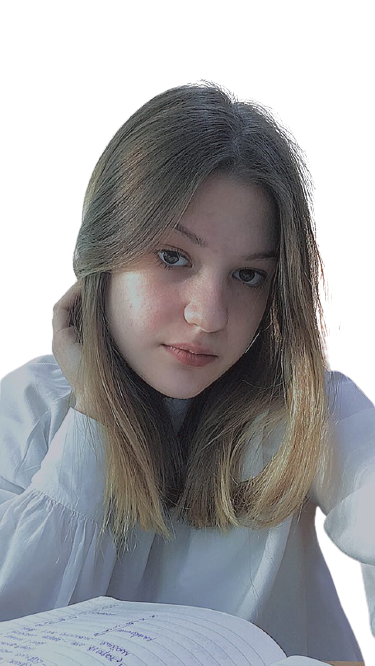 Команда
Работа
Впечатления
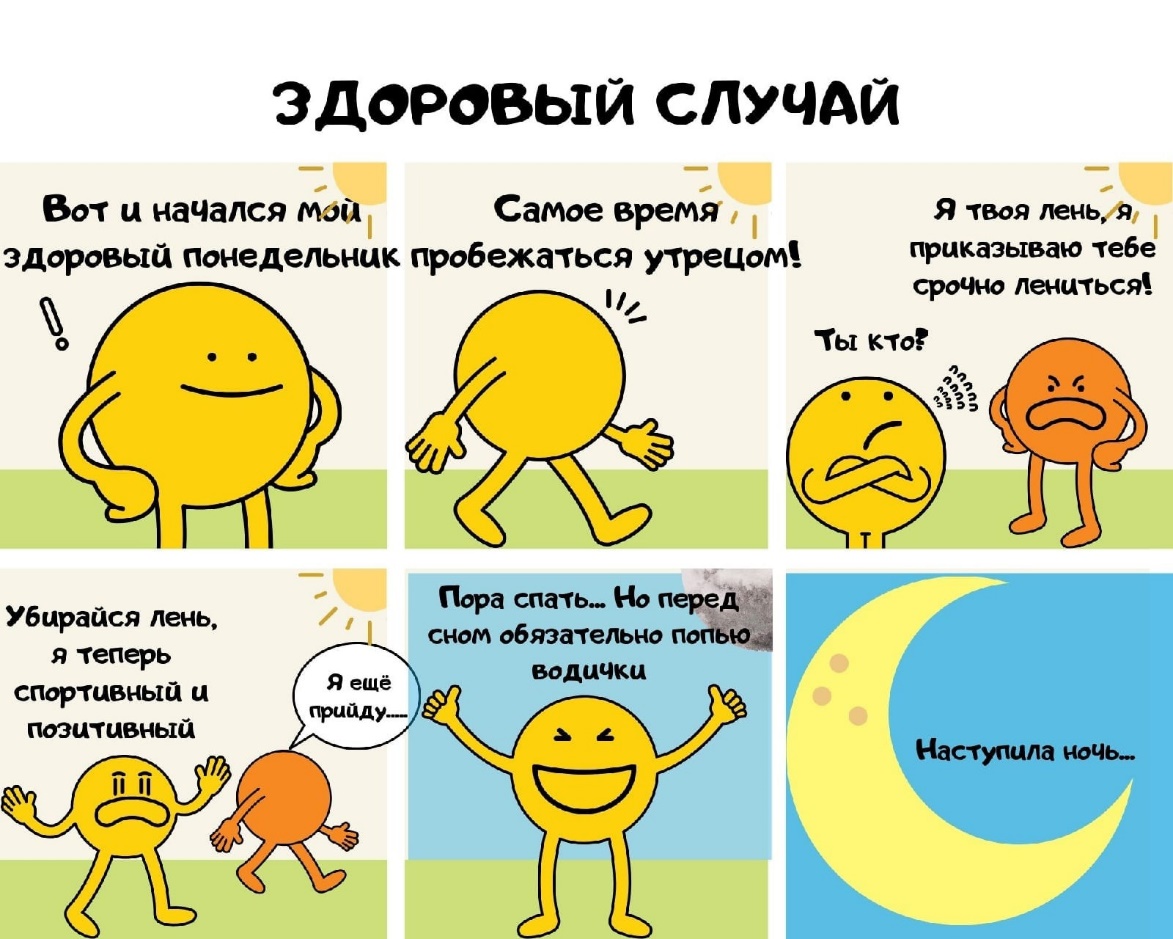 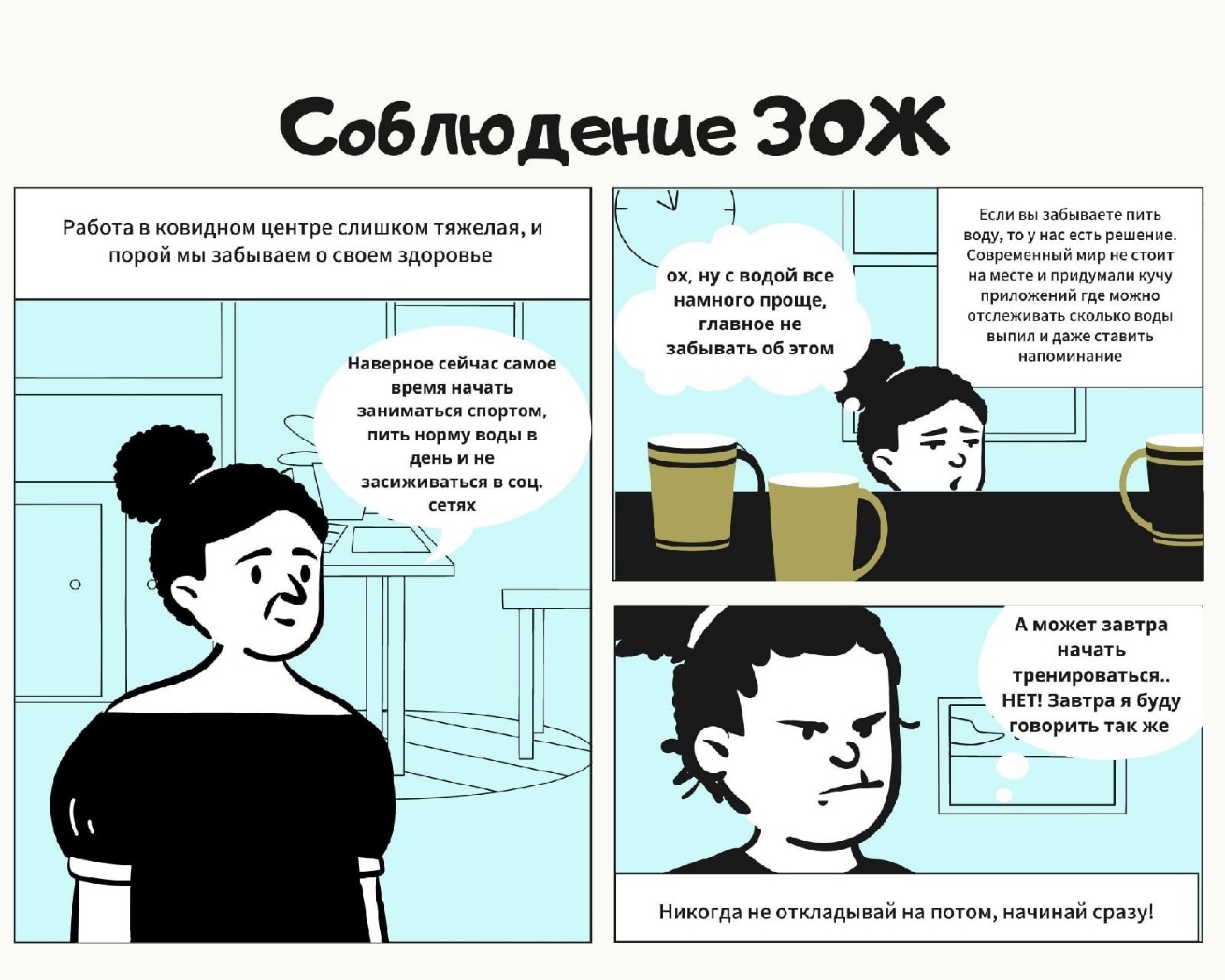 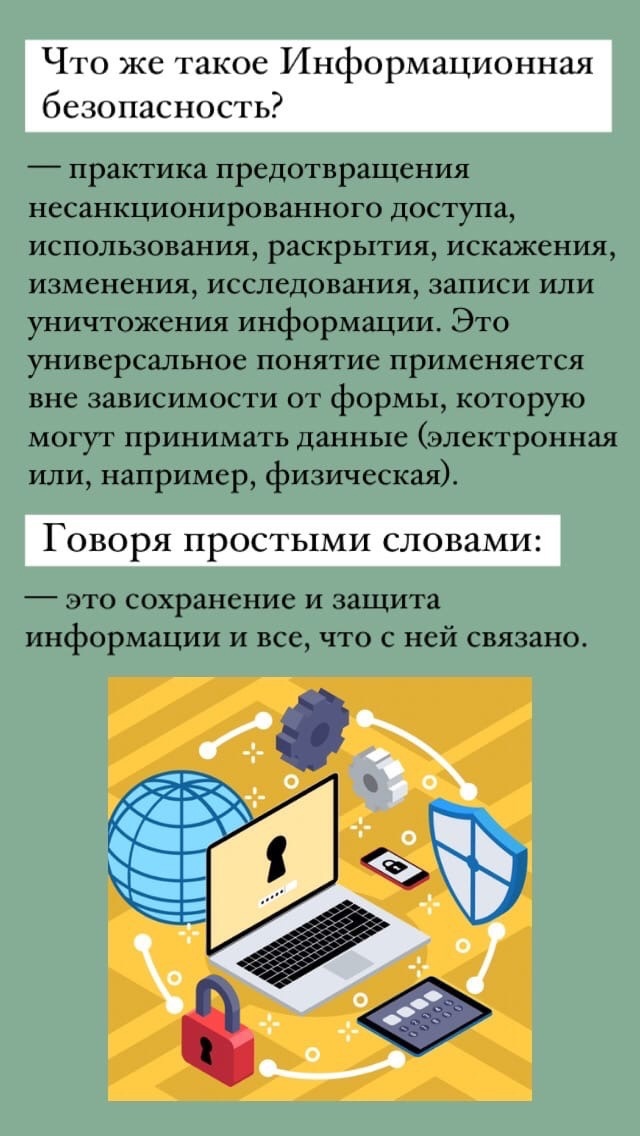 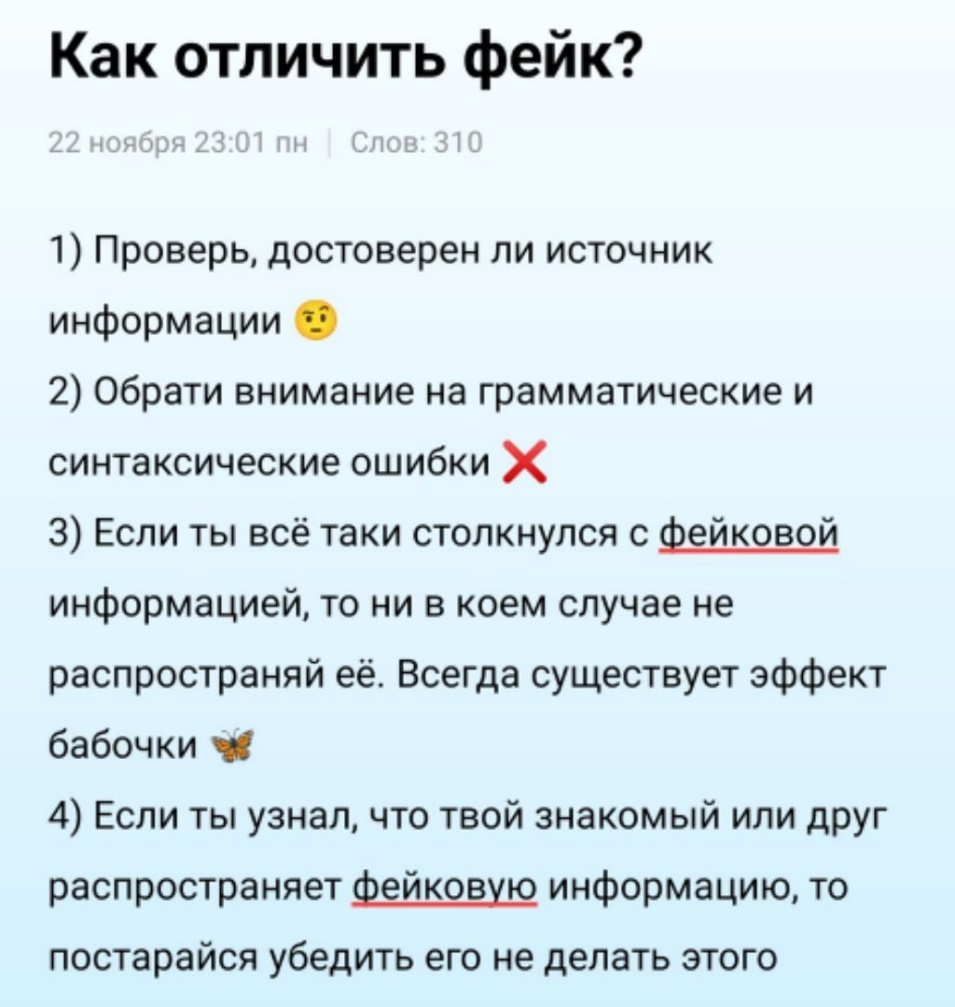 Мария Попова
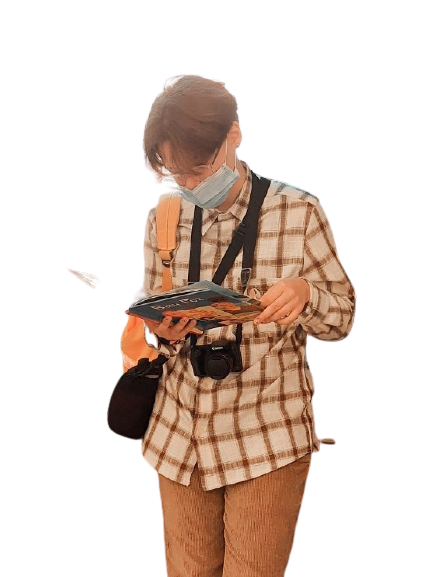 Команда
Роль
Впечатления
Спасибо за внимание!